Toute la lumière sur le salaire minimum
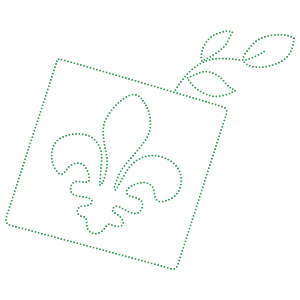 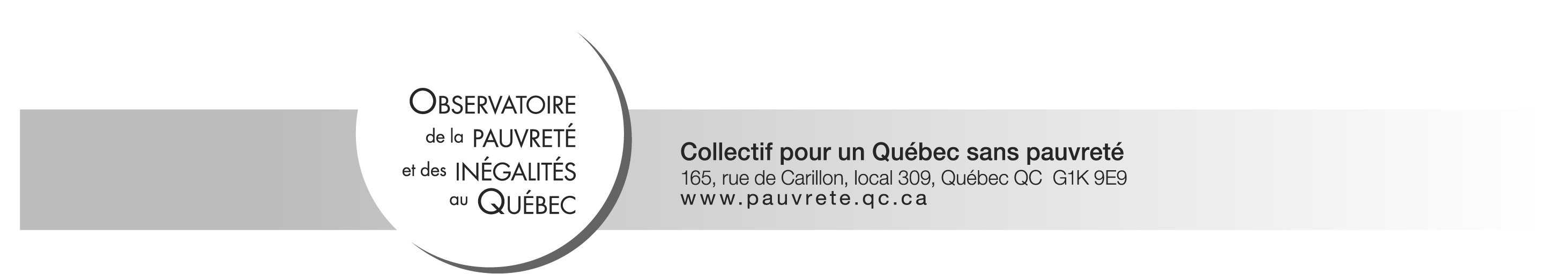 [Speaker Notes: Formation
Toute la lumière sur le salaire minimum


Matériel requis 
(Disponible en ligne: www.pauvrete.qc.ca/document/formation_sm/)
Ce diaporama PowerPoint
 Un projecteur;
La liste des références aux études ayant servi à documenter cette formation (au besoin);
En option : Un jeu-questionnaire, à distribuer aux participantEs et un feuillet-réponse pour la formatrice ou le formateur.
 

Durée
Environ 30 minutes.]
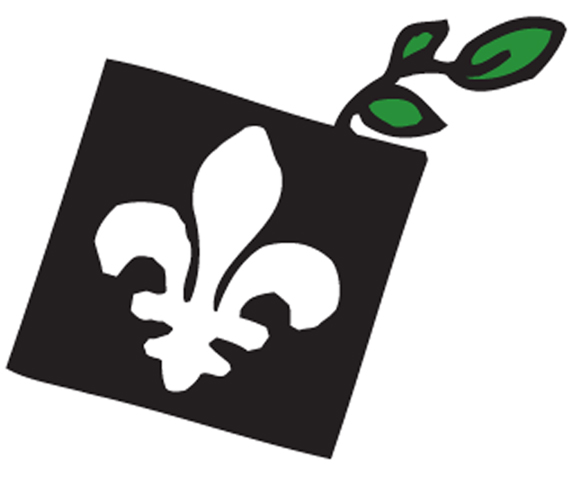 Objectifs de la présentation
Tracer le portrait des salariéEs au salaire minimum afin d’être en mesure de remettre en question des idées reçues et des stéréotypes.
Décrire l’évolution du salaire minimum au Québec au cours des dernières années.
Fournir des outils pour répondre à la question: à quel taux devrait s’élever le salaire minimum?
Fournir des contre-arguments au discours des opposantEs à une hausse substantielle du salaire minimum.
Observatoire de la pauvreté et des inégalités au Québec
2
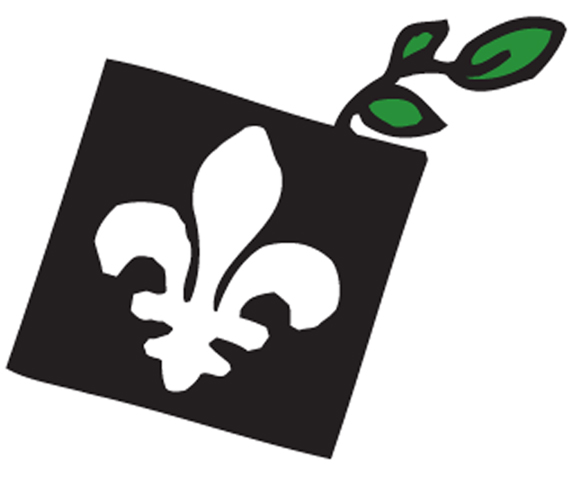 Le salaire minimum, qu’est-ce que c’est ?
Le salaire minimum est fixé par le gouvernement. 
En voici les taux au 1er mai 2016:
De tout temps, le taux du salaire minimum a suscité des débats: certainEs le jugent trop bas, d’autres le jugent trop élevé.
Observatoire de la pauvreté et des inégalités au Québec
3
[Speaker Notes: À retenir
C’est un plancher fixé par la loi: aucunE employeurE n’a le droit de payer ses salariéEs moins que ce taux horaire.
Le salaire minimum n’est pas le même pour toutes les catégories de salariéEs. La majorité des personnes gagnant le salaire minimum sont rémunérées au « taux général du salaire minimum ». 
Quand les médias parlent du salaire minimum, c’est généralement à ce taux qu’ils font référence. 
Depuis le 1er mai 2016, il s’élève à 10,75 $ l’heure. 

Informations complémentaires
Les personnes qui font la cueillette à la main de petits fruits (fraises et framboises) voient leur salaire minimum calculé au rendement. Toutefois, elles ont droit au taux général du salaire minimum lorsque leur rendement est affecté par l'état des champs ou des fruits, ou quand leur rendement est réduit pour des raisons hors de leur contrôle. 
Quant aux personnes rémunérées à la commission ou à la pièce, elles doivent toujours recevoir au moins le salaire minimum pour le travail qu’elles effectuent.
CertainEs groupes de salariéEs n’ont pas droit au salaire minimum. C’est notamment le cas des groupes suivants:
Les étudiantEs employéEs dans un organisme à but non lucratif et à vocation sociale ou communautaire (ex: organisme de loisirs ou une colonie de vacances)
Les stagiaires dans un cadre de formations professionnelles reconnues par une loi]
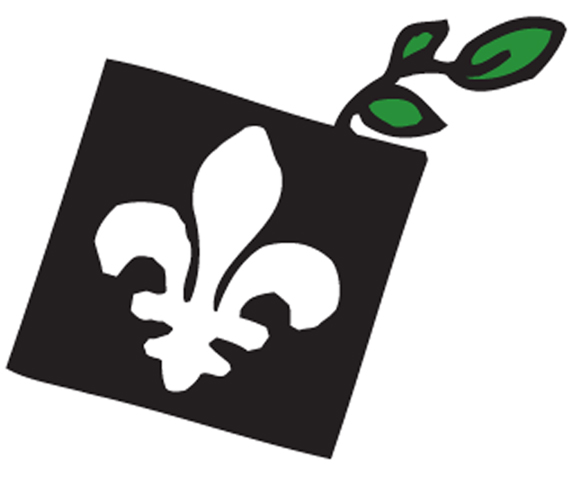 Évolution du salaire minimum au Québec depuis 1965
4
[Speaker Notes: À retenir
Le taux du salaire minimum a connu une augmentation constante au cours des dernières années (voir la ligne bleue). 
Malgré cela, le pouvoir d’achat des personnes travaillant au salaire minimum n’est pas plus élevé actuellement qu’il ne l’était il y a 40 ans (voir la ligne pointillée rouge). En effet, une heure de travail au salaire minimum en 1974 valait plus qu’une heure de travail en 2015.]
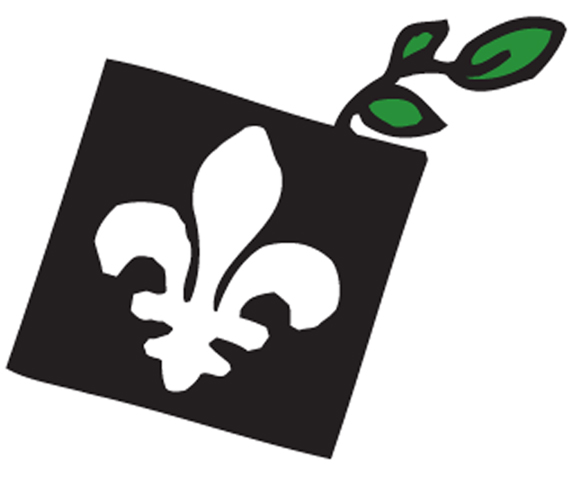 Nombre de personnes rémunérées15 $ l’heure et moins
6%
27 %
12 %
Observatoire de la pauvreté et des inégalités au Québec
5
[Speaker Notes: À retenir
Quand on s’intéresse au profil et au sort des travailleuses et travailleurs à bas salaire, il est important de ne pas seulement inclure les personnes qui gagnent le salaire minimum. Il faut aussi inclure celles qui gagnent légèrement plus puisqu’elles sont fort nombreuses et qu’elles partagent souvent des caractéristiques socio-économiques similaires à celles rémunérées au taux du salaire minimum. 
Ainsi, en 2015: 
 211 500 personnes étaient rémunérées au salaire minimum. C’est 6% des salariéEs du Québec.
 426 200 personnes gagnaient le salaire minimum ou un peu plus que le salaire minimum (jusqu’à 10 % de plus, soit environ 11,60$ l’heure). Cela représentait 12% des salariéEs.
 Près de 1 million de personnes étaient rémunéréEs 15 $ l’heure ou moins. Cela représentait plus du quart (27%) des employéEs du Québec.]
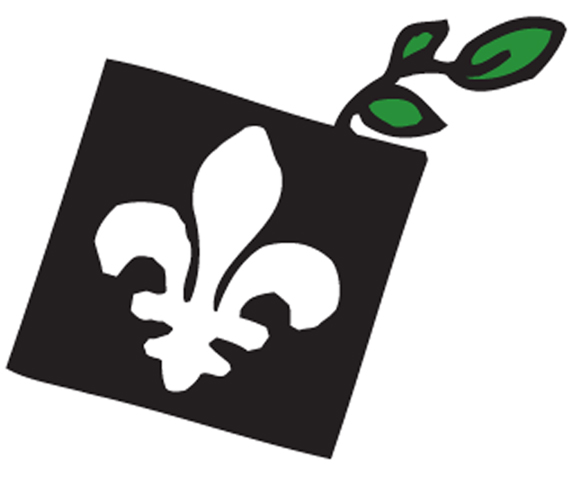 Travailler à temps plein (35 h / sem.) et être pauvre ?
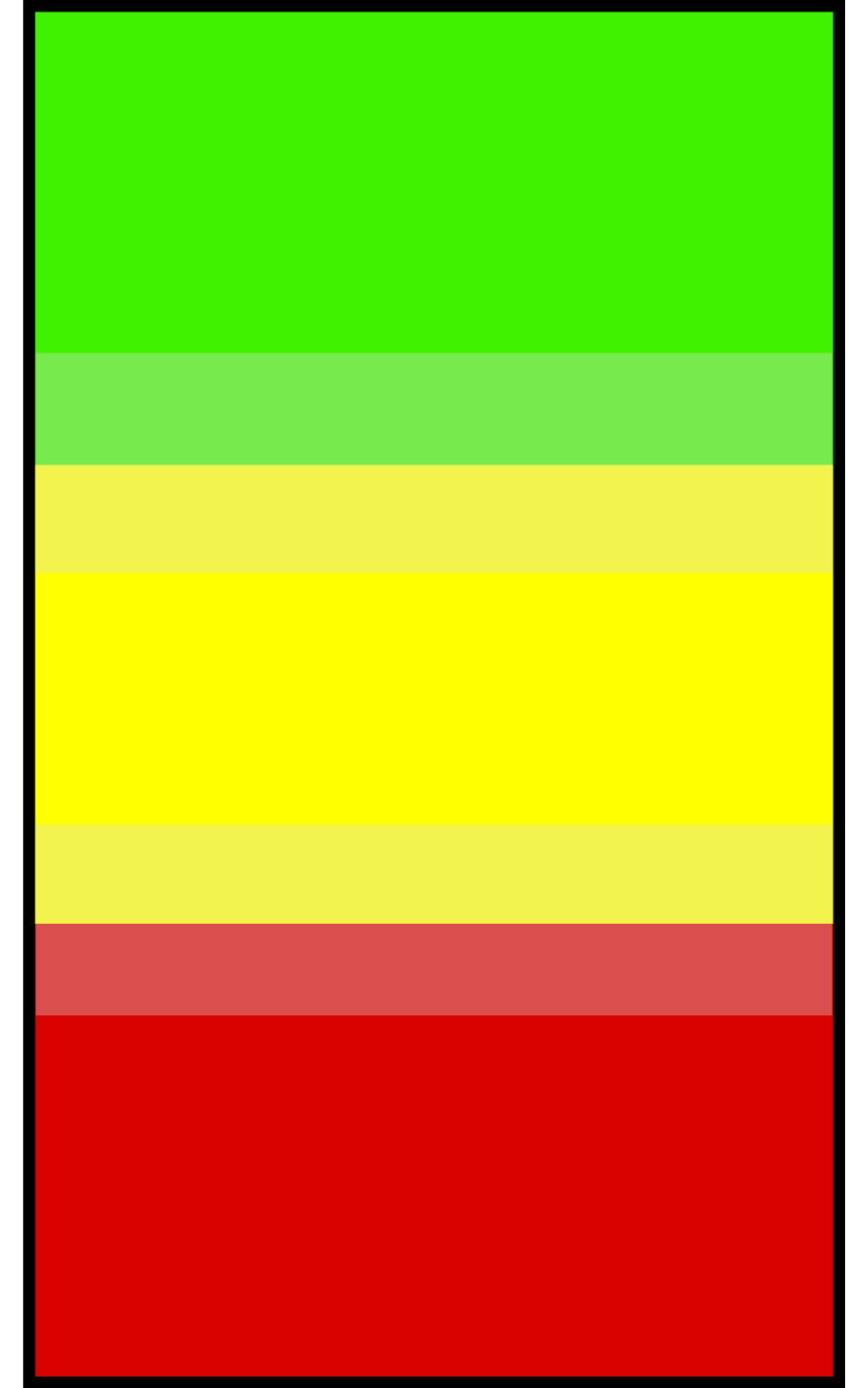 Salaire moyen: 23,56 $/h
Salaire viable: 25 100 $
MFR-60: 23 101 $*
15 $/h
MRF-50: 19 251 $*
Salaire minimum: 10,75 $/h
(dès le 1er mai 2016)
MPC: 17 763 $*
* Notre estimation pour 2016
Observatoire de la pauvreté et des inégalités au Québec
6
[Speaker Notes: À retenir
Au Québec, comme ailleurs au Canada, il n’existe pas de seuil officiel de sortie de pauvreté. Toutefois, il existe plusieurs indicateurs qui permettent de situer quand une personne est considérée à faible revenu ou en situation de pauvreté. Cette figure nous permet de situer différents niveaux de revenu de travail (à gauche) et les principaux indicateurs de sortie de pauvreté utilisés par le Collectif pour un Québec sans pauvreté (à droite). La progression des revenus est ainsi représentée par trois couleurs – le rouge, le jaune et le vert – , jointes par des zones de transition. 
Au Québec, en 2016, travailler à temps plein au salaire minimum est encore synonyme de précarité économique. Par exemple, une personne vivant seule à Montréal et travaillant au salaire minimum 35 heures par semaine pendant toute l’année n’arrive pas à sortir de la pauvreté. En fait, elle arrive tout juste à sortir du rouge (le seuil de la Mesure du panier de consommation, la MPC) et à se loger, se nourrir, se vêtir et se déplacer. Un simple imprévu pourrait compromettre la satisfaction de ses besoins de base et la faire replonger dans le rouge. Pour être en mesure de sortir de la pauvreté, c’est-à-dire passer du jaune au vert (le seuil de la mesure de faible revenu 60 %, la MFR-60), une personne habitant seule à Montréal aurait dû gagner environ 15 $ l’heure en 2016.
Pour fins de comparaison, nous avons également situé sur cette figure le salaire horaire moyen (23,56 $) pour l’année 2015 (les données de 2016 ne sont pas encore disponibles). Une personne gagnant ce salaire et travaillant à temps plein (35 heures par semaine) se trouve dans le vert.
Tous ces calculs ont été faits pour une personne seule. Notons que les personnes travaillant au salaire minimum et ayant des enfants (familles monoparentales ou familles biparentales) s’en sortent un peu mieux puisque les prestations familiales viennent hausser leur revenu. Malgré tout, une analyse faite par le Centre d’étude sur la pauvreté et l’exclusion montre qu’aucun type de ménage dépendant d’un seul emploi à temps plein au salaire minimum n’arrive à atteindre le vert (le seuil de la MFR-60) et à sortir de la pauvreté.]
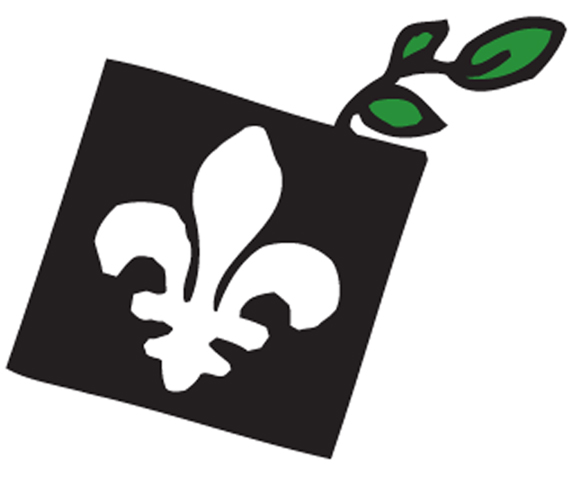 Qui est rémunéré au salaire minimum ?
Le Stéréotype                             La réalité
64 % sont âgéEs de 20 ans et plus
58 % sont des femmes
16 % ont des enfants
63 % ne sont pas aux études
40 % travaillent à temps plein
72 % occupent un poste permanent 
25% gagnent l’unique salaire de leur ménage
AdolescentEs
Qui habitent chez leurs parents
Et travaillent à temps partiel après l’école
Pour gagner de l’argent de poche
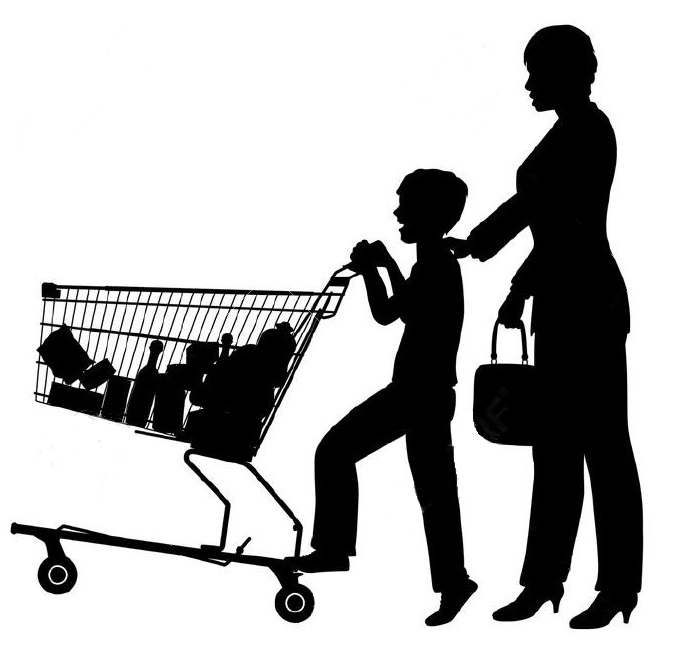 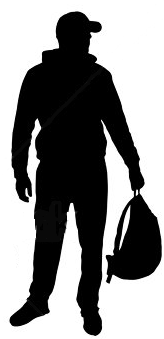 Observatoire de la pauvreté et des inégalités au Québec
7
[Speaker Notes: À retenir
Qui sont les personnes travaillant au salaire minimum? En traçant leur portrait à partir des statistiques les plus récentes, on réalise rapidement qu’elles ne correspondent pas aux stéréotypes que les médias, les gouvernements et les employeurs tendent à véhiculer.  
 
Informations complémentaires
Selon le ministère du Travail, de l’Emploi et de la Solidarité sociale, les deux tiers (63 %) des personnes qui travaillent au salaire minimum ne sont pas aux études. Selon l’Institut de la statistique du Québec, qui exclut de son analyse la période estivale, c'est environ la moitié des salariéEs travaillant au salaire minimum (pendant l’année scolaire seulement) qui ne sont pas des étudiantEs.
Le quart des personnes rémunérées au salaire minimum gagnent l’unique revenu de travail de leur ménage. Ce sont des personnes en couple, mais dont le ou la conjointe ne travaille pas (7,1 %), des personnes à la tête d'une famille monoparentale (5,6 %) ainsi que des célibataires vivant seulEs ou avec colocataire(s) (11,5 %).]
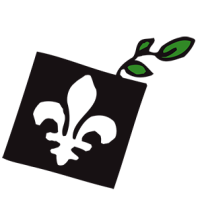 POUR COMBATTRE LA CAMPAGNE DE PEUR AUTOUR DE LA HAUSSE DU SALAIRE MINIMUM…FAIRE LA LUMIÈRE SUR LE SALAIRE MINIMUM !
8
[Speaker Notes: À retenir
Plusieurs instituts de recherche associés à la droite économique prévoient qu’une hausse substantielle du salaire minimum engendrerait une catastrophe économique, en menant notamment à la destruction de milliers d’emplois et à la hausse des coûts des biens et des services. L’augmentation du salaire minimum aurait donc de nombreux effets pervers et nuirait aux travailleuses et travailleurs pauvres au lieu de les aider à accroître leurs revenus. Ces campagnes de peur, où l’augmentation du salaire minimum est présentée comme un monstre qui détruira l’économie et le marché de l’emploi, entretiennent également la réticence ou l’opposition des employeurEs à une augmentation du salaire minimum.

S’il est vrai que les nombreuses études ayant documenté les effets d’une hausse substantielle du salaire minimum présentent des résultats variés et parfois contradictoires, force est de constater qu’elles ne confirment pas les cataclysmes annoncés. 

De plus, les analyses et démonstrations scientifiques sont de plus en plus nombreuses à éteindre les feux allumés par les opposantEs. Par exemple, aux États-Unis, en 2014, 600 économistes dont 7 prix Nobel, ont signé une lettre ouverte destinée au congrès américain afin de revendiquer une augmentation du salaire minimum. Elles et ils y soutenaient qu’ « au cours des dernières années, les travaux des universitaires ont permis d’importantes avancées sur la compréhension des effets des augmentations du salaire minimum sur l’emploi. Le poids de la preuve indique maintenant que les augmentations du salaire minimum ont peu ou pas d’impacts négatifs sur l’emploi des travailleuses et travailleurs au salaire minimum et ce, même lors de périodes de ralentissement du marché du travail. Les recherches suggèrent qu’une augmentation du salaire minimum peut avoir un léger effet stimulant sur l’économie lorsque les travailleurs à faible revenu dépensent leurs gains additionnels, augmentant du coup la demande et la croissance de l’emploi, et apportant leur support sur le front de l’emploi. » (notre traduction)

Attaquons un à un chacun de ces montres…]
« S’il est trop élevé, le salaire minimum détruitl’emploi et répand le chômage. »

Pierre Fortin, économiste, 2007
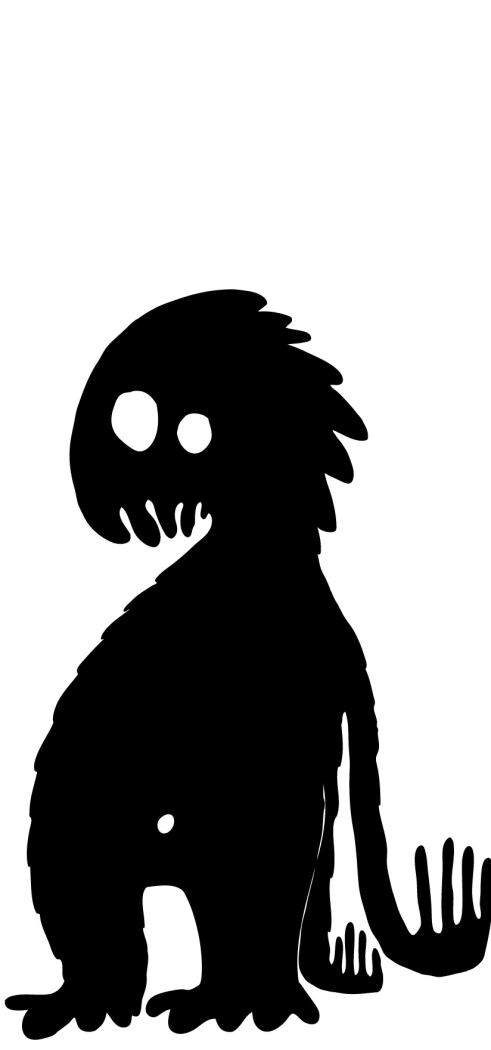 Monstrueux mytheLa destruction de milliers d’emplois
9
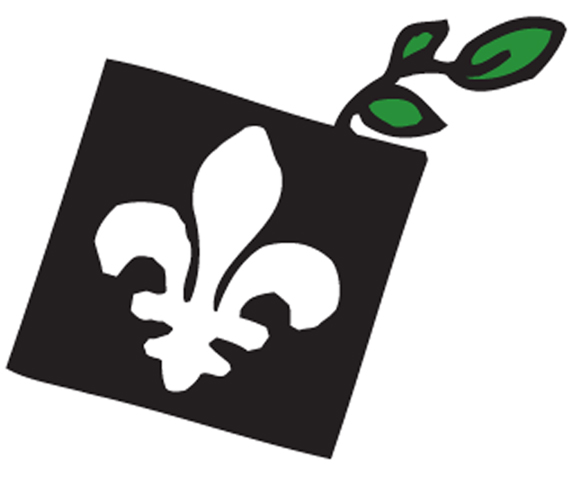 Impacts sur le nombre d’emplois
Le monstre à combattre
Une hausse substantielle du salaire minimum entraînera la destruction de milliers d’emplois.

Gros plan sur les faits
Les études ne s’entendent pas sur les conséquences d’une hausse substantielle du salaire minimum sur l’emploi.
Toutefois, elles ne confirment pas les cataclysmes annoncés par les employeurEs et la grande majorité des recherches prévoient peu ou pas d’effets sur l’emploi. 
Certaines prévoient même un effet positif sur l’emploi.
Observatoire de la pauvreté et des inégalités au Québec
10
[Speaker Notes: À retenir
Afin d’évaluer les coûts et les bénéfices d’une augmentation du salaire minimum à 15 $ l’heure en Colombie-Britannique, le Centre canadien de politiques alternatives (CCPA) a fait une synthèse des recherches universitaires portant sur les impacts économiques d’une hausse du salaire minimum. Il conclut que les signaux d’alarme lancés par les employeurs et les instituts économiques de droite ne sont pas crédibles et que les avantages découlant d’une augmentation substantielle du salaire minimum sont beaucoup plus importants que les inconvénients1. 
Le CCPA explique notamment pourquoi les fortes pertes d’emplois prédites par les opposantEs à une augmentation substantielle du salaire minimum sont trompeuses, car les études sont basées sur des données anciennes et qui ne concernent que les adolescentEs. Il conclut que ce sont les adolescentEs qui constituent le groupe le plus à risque de subir des pertes d’emploi: toutefois, cet effet à la baisse n’est que temporaire et se résorbe en quelques années. Quant aux effets négatifs observés chez les jeunes adultes et les adultes, ils sont soit minimes, soit inexistants1. 
Ces résultats sont corroborés par une récente étude de l’Institut de la statistique du Québec (ISQ). En analysant l’évolution des niveaux d’emploi et du salaire minimum entre 2001 et 2010, l’ISQ conclut que l’augmentation significative du salaire minimum n’a pas entrainé de diminution marquée de l'emploi rémunéré2. 
Le CCPA ne nie toutefois pas qu’une augmentation plus importante du salaire minimum, par exemple jusqu’au seuil des 15 $ l’heure, pourrait engendrer des pertes d’emploi. Selon ses propres estimations, le taux d’emploi de l’ensemble des salariéEs de la Colombie-Britannique diminuerait de moins de 1 % alors que celui des salariéEs rémunéréEs entre le taux actuel du salaire minimum (10,25$) et 15 $ l’heure pourrait décliner de 7,6 %3.  
D’autres études prévoient plutôt un effet positif sur l’emploi. C’est notamment le cas de la dernière étude d’impact effectuée par le ministère du Travail, de l’Emploi et de la Solidarité sociale en vue de l’augmentation de 20 ¢ du salaire minimum du 1er mai 2016. Ses analyses prévoyaient que cette hausse du salaire minimum aurait un effet positif de près de 7 000 emplois chez les jeunes âgéEs de 15 à 24 ans4.]
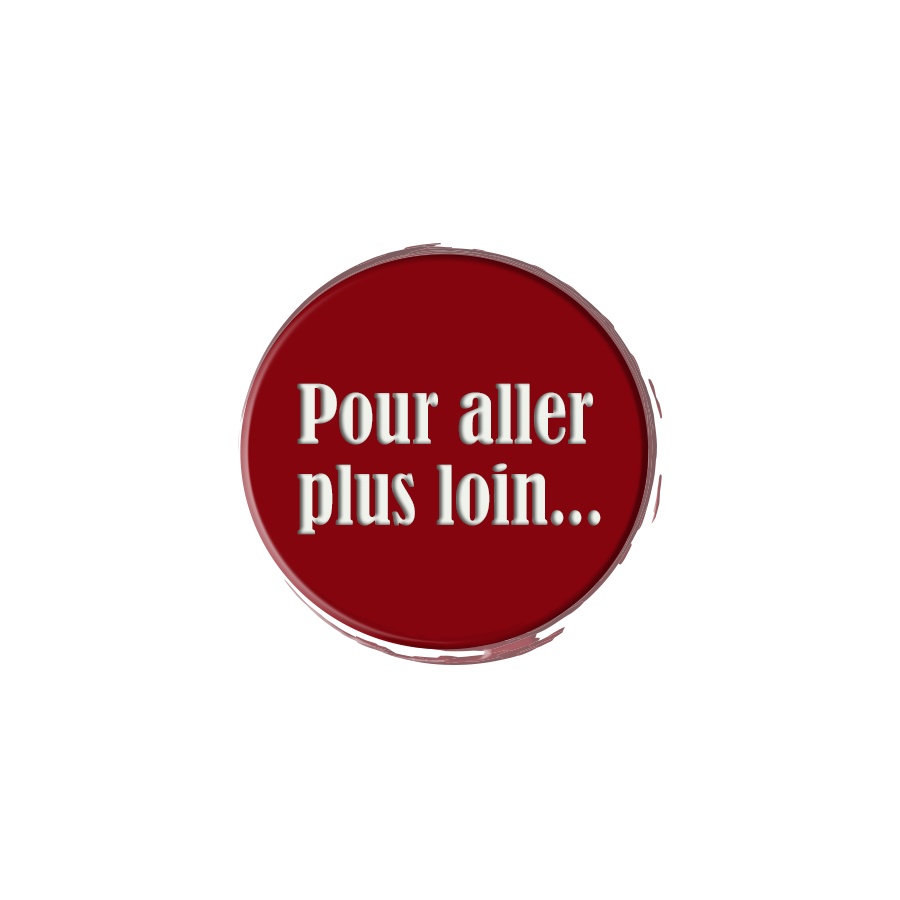 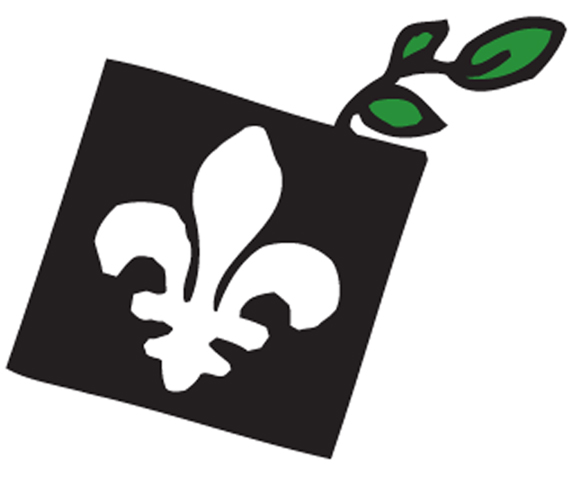 Impacts sur le nombre d’emplois
Au Québec, entre 2005 et 2010, le salaire minimum a augmenté de 23,6 %. L’emploi au salaire minimum a aussi augmenté… de 56,6 %! Ces augmentations ont été particulièrement importantes dans les secteurs où les personnes gagnant le salaire minimum sont les plus présents, comme le commerce de détail.
En Colombie-Britannique, en 2012, le salaire minimum a augmenté de 28 % en une seule année. L’Institut Fraser prévoyait des pertes de plus de 52 000 emplois chez les jeunes de 25 ans et moins. La diminution a plutôt été de 3 800 emplois et le niveau s’est rétabli en quelques années.
Observatoire de la pauvreté et des inégalités au Québec
11
[Speaker Notes: À retenir
Pour appuyer ces études à portée plutôt générale, intéressons-nous maintenant à ces cas réels, pour lesquels nous pouvons observer la variation du nombre d’emplois à la suite d’augmentations du salaire minimum.  
 Alors que le salaire minimum a progressé de 23,6 % au Québec pendant la période de 2005 à 2010, l’emploi au salaire minimum a augmenté de 56,6 % : l’augmentation était encore plus importante dans les secteurs où les salariéEs au salaire minimum sont les plus présentEs, comme le commerce de détail (79,1 %) et l’hébergement et la restauration (56,8 %). L’emploi temporaire à temps partiel n’a pas varié de façon significative1.
 Après avoir été gelé pendant 9 ans et demi, le salaire minimum de la Colombie-Britannique a connu hausse de 28 %, passant de 8 $ l’heure en mai 2011 à 10,25 $ l’heure un an plus tard. L’Institut Fraser prévoyait que cette importante hausse entraînerait plus de 52 000 pertes d’emploi chez les jeunes de moins de 25 ans, soit 16 % des emplois occupés par ce groupe d’âge. Les vérifications faites par le Centre canadien de politiques alternatives indiquent que ce scénario catastrophe ne s’est pas réalisé: non seulement les pertes d’emplois chez les jeunes ont été bien moindres que celles annoncées par l’Institut Fraser (il y a eu une diminution de 3 800 emplois, soit 1,6 %, chez les 15 à 24 ans entre 2010 et 2013), mais le taux d’emploi a aussi par la suite augmenté pour se rétablir, en 2015, au même niveau qu’en 2010. Bref, non seulement cette baisse a-t-elle été beaucoup plus faible que ne le prévoyait l’Institut Fraser, mais elle n’a été que temporaire. Selon le CCPA, l’estimation de l’Institut Fraser est erronée, puisqu’il s’est basé sur des données anciennes (elles datent des années 1990, pendant lesquelles le taux de chômage était plus élevé) et a commis l’erreur d’appliquer les estimations de pertes d’emploi des adolescents (sur lesquelles portent généralement les études) aux jeunes adultes2.]
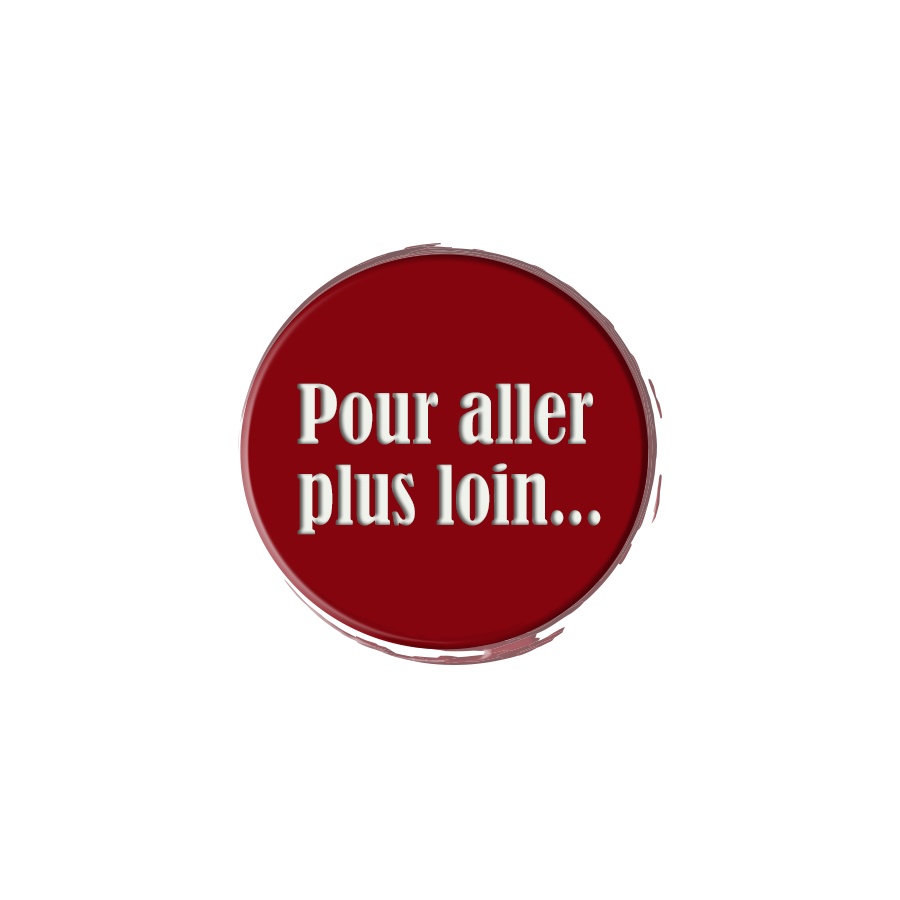 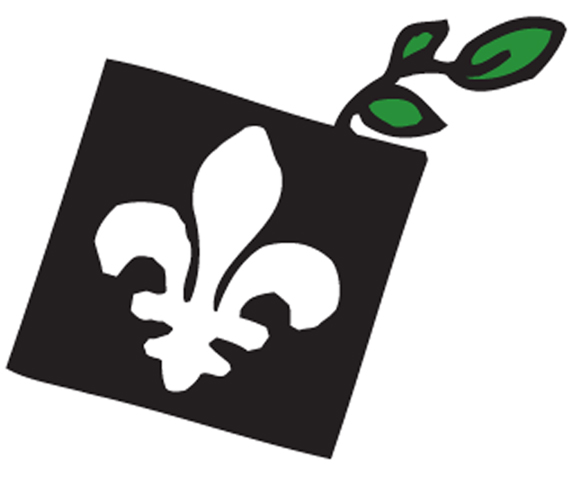 Impacts sur le nombre d’emplois
Une comparaison de l’évolution du taux d’emploi, du taux de chômage et du taux du salaire minimum dans les 10 provinces canadiennes montre que « la seule province (Terre-Neuve) où le taux d’emploi des jeunes a augmenté entre 2007 et 2010 est celle qui a connu la plus forte augmentation de son salaire minimum et […] que la province (Colombie-Britannique) où ce taux a le plus diminué est la seule qui n’a pas augmenté son salaire minimum ! »
Aux États-Unis, des chercheurs ont étudié l’évolution du salaire minimum fédéral américain et celle du niveau d’emploi sur une période de 70 ans. Ils n’ont trouvé aucune corrélation entre les deux, même dans les industries les plus touchées par la hausse du salaire minimum!
Observatoire de la pauvreté et des inégalités au Québec
12
[Speaker Notes: À retenir
 Les analyses du blogueur économique Jeanne Émard contribuent également à l’effritement du mythe à l’effet que « hausse du salaire minimum = augmentation du chômage ». Il a comparé l’évolution du taux d’emploi, du taux de chômage et du taux du salaire minimum dans les 10 provinces canadiennes. Il constate que « la seule province (Terre-Neuve) où le taux d’emploi des jeunes a augmenté entre 2007 et 2010 est celle qui a connu la plus forte augmentation de son salaire minimum et que la province (Colombie-Britannique) où ce taux a le plus diminué est la seule qui n’a pas augmenté son salaire minimum! ». Ces données viennent appuyer son hypothèse à l’effet qu’une hausse du salaire minimum agit comme une incitation au travail : « contrairement aux années 1970 où on manquait d’emplois pour les hordes de babyboomers qui entraient sur le marché du travail, on risque plus de manquer de travailleurs que d’emplois d’ici quelques années et, qu’en conséquence, une hausse du salaire minimum attirerait des travailleurs sur le marché du travail et pourrait ainsi faire augmenter l’emploi plutôt que de le faire diminuer »1. 
 Aux États-Unis, des chercheurs ont étudié l’évolution du salaire minimum fédéral américain et l’évolution du niveau d’emploi sur une période une période de 70 ans. Il n’ont trouvé aucune corrélation entre les deux, même dans les industries les plus touchées par la hausse du salaire minimum2. 
Ces quelques exemples sont corroborés par les résultats de méta-analyses  (une étude qui analyse les résultats des plusieurs autres études) et par les « nouvelles recherches économiques » sur le salaire minimum (« new minimum wage research »), qui arrivent à des résultats plus précis, notamment parce qu’elles prennent en compte plusieurs facteurs pouvant influencer les niveaux d’emploi. Elles concluent que l’augmentation du salaire minimum n’a pas d’impacts négatifs ou très peu, sur les niveaux d’emploi. Comme nous le verrons plus tard, elles tendent plutôt à conclure qu’une augmentation du salaire minimum peut même stimuler l’économie3.]
« Dans plusieurs cas, les employés eux-mêmes n’y gagneront rien. Leur salaire horaire vient peut-être de monter, mais comme les revenus de l’entreprise n’ont pas augmenté, le patron devra réduire les heures de travail de tout le monde. »

Jasmin Guénette, vice-président de l’Institut économique de Montréal, 2016
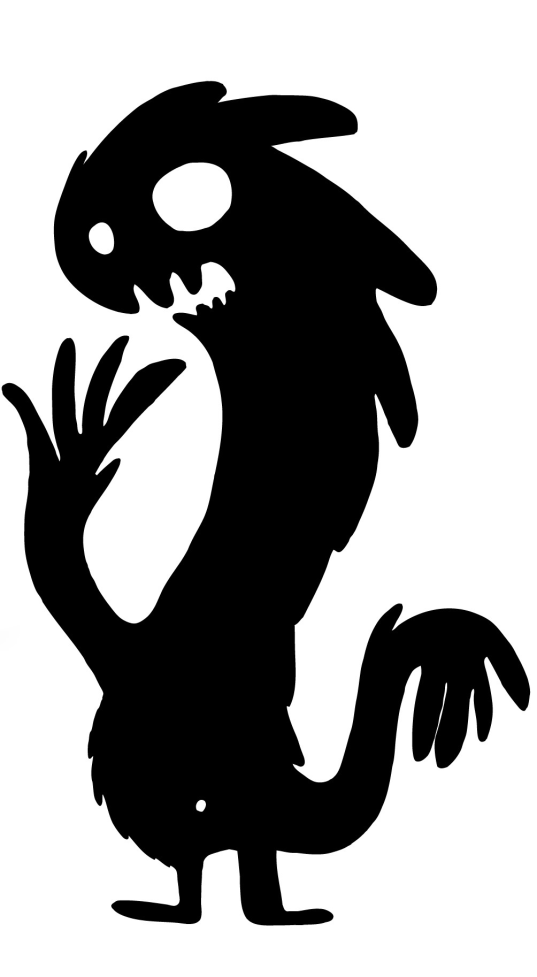 Monstrueux mytheLa réduction des heures de travail
13
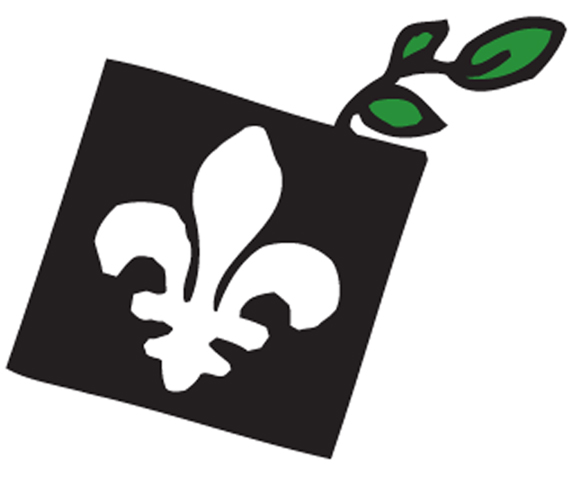 Impacts sur le nombre d’heures de travail
Le monstre à combattre
Une hausse substantielle du salaire minimum entraînera une réduction du nombre d’heures de travail.

Gros plan sur les faits
Au Québec, l’augmentation du salaire minimum de 23,6 % entre 2005 et 2010 n’a pas entrainé une baisse des heures de travail. La part de l’emploi temporaire à temps partiel a diminué.
Observatoire de la pauvreté et des inégalités au Québec
14
[Speaker Notes: À retenir
On entend souvent dire que les employeurEs réagiront à la hausse du salaire minimum en coupant le nombre d’heures travaillées par leurs employéEs, afin d’économiser sur le coût de la main-d’œuvre.
L’Institut de la statistique du Québec a vérifié si l’augmentation du salaire minimum engendre ou non une diminution des heures travaillées. 
Les analyses ont démontré que les hausses du salaire minimum qu’a connu le Québec de 2001 à 2010 n’ont « pas entrainé une véritable baisse des heures de travail », et ce, même pendant la période de 2005 à 2010 au cours de laquelle le salaire minimum a augmenté de 23,6 %. L’emploi temporaire à temps partiel a diminué1. 
Même si une légère baisse du nombre d’heures de travail devait advenir, rappelons-nous de cet avantage peu souvent mentionné : une augmentation du salaire minimum, couplée à une faible diminution du nombre d’heures travaillées, est susceptible de mener à une augmentation de bien-être, puisque les travailleuses et travailleurs bénéficieront de plus de temps libre à consacrer à leur famille ou à leurs loisirs2.]
« En haussant le salaire minimum de 40 %, c’est tout l’éventail des salaires dans le marché du travail qui en subira l’impact, à terme, par le jeu des comparaisons. Nous nuirons alors à la compétitivité de nos entreprises dans les secteurs de l’économie exposés à la concurrence étrangère, comme le manufacturier, l’agriculture,les ressources naturelles et le tertiaire moteur. »

Stéphane Forget, PDG par intérim de la Fédération des chambres de commerce du Québec, 2016
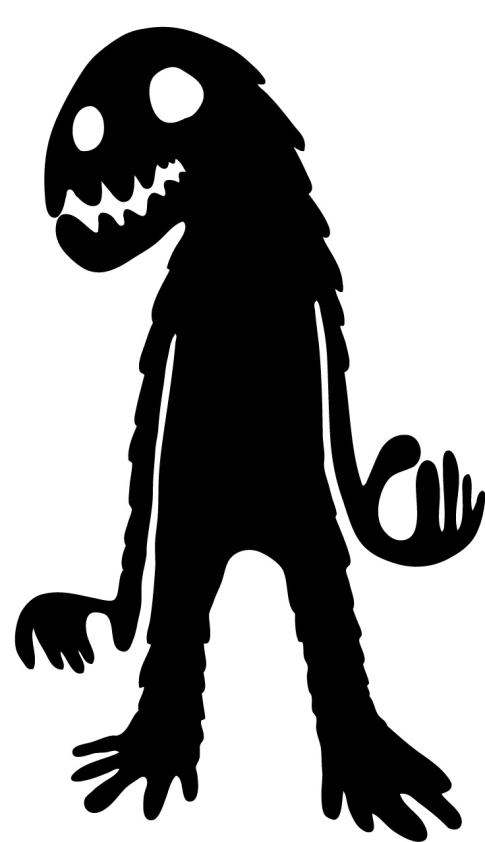 Monstrueux mytheUne menace à la compétitivité des entreprises
15
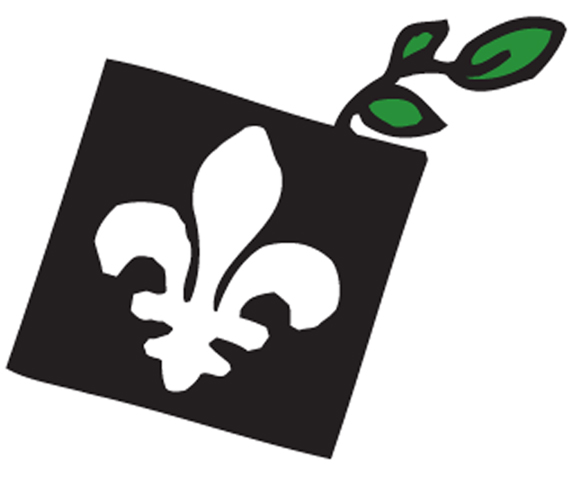 Impacts sur la compétitivité des entreprises
Le monstre à combattre
Une hausse substantielle du salaire minimum nuira à la compétitivité des entreprises.

Gros plan sur les faits
Compétitivité à l’échelle locale, régionale ou provinciale: réduit la compétition sur la base des plus faibles coûts de main-d’œuvre. 
Compétitivité à l’échelle mondiale: les secteurs où une forte proportion du personnel est rémunérée au salaire minimum sont peu en compétition directe sur le marché mondial.
Observatoire de la pauvreté et des inégalités au Québec
16
[Speaker Notes: À retenir
L’argument de la compétitivité des entreprises apparaît toujours sur le radar quand on parle d’augmenter le salaire minimum.
Ce « monstre » n’est pas plus réel que les autres.
À l’échelle locale, régionale ou provinciale, cet argument ne tient pas la route puisque l’augmentation du salaire minimum par voie législative vient plutôt niveler la compétition entre les entreprises qui utilisent une stratégie basée sur les faibles coûts d’opération et de main-d’œuvre. Ainsi, celles qui voudraient bien payer un salaire minimum plus élevé, mais hésitent à le faire car cela réduirait leurs profits, ne se voient plus désavantagées par rapport aux autres. En effet, toutes les entreprises sont mises sur un pied d’égalité, devant toutes payer un salaire minimum plus élevé. 
Reste alors l’argument de la compétitivité à l’échelle mondiale. Plusieurs opposantEs à une augmentation substantielle du salaire minimum s’inquiètent que cette augmentation pousse les entreprises à déménager là où les coûts de main-d’œuvre sont moins élevés, pour demeurer plus compétitives.]
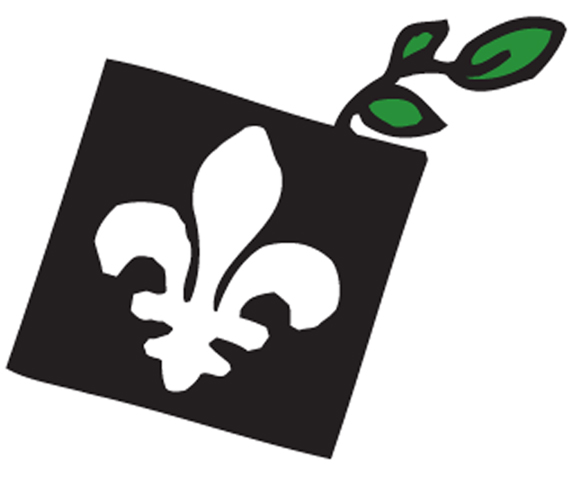 Secteurs d’activités où travaillent les employéEs au salaire minimum
Observatoire de la pauvreté et des inégalités au Québec
17
[Speaker Notes: À retenir
Plusieurs opposantEs à une augmentation substantielle du salaire minimum s’inquiètent que pareille augmentation pousse les entreprises à déménager là où les coûts de main-d’œuvre sont moins élevés, pour demeurer compétitives.
Or, on constate que la majorité des emplois au salaire minimum sont concentrés dans des secteurs d’activité qui risquent peu ou pas d’être délocalisés. Sur dix personnes rémunérées au salaire minimum, neuf travaillent dans le secteur des services, dont sept dans les secteurs du commerce de détail, de l’hébergement, de la restauration, des soins de santé et de l’assistance sociale. Les emplois dans le secteur primaire et de la fabrication représentent ensemble moins de 10% des emplois au salaire minimum.
Informations complémentaires
La catégorie « Autres secteurs regroupés » fait référence aux industries qui ne sont pas nommées dans le tableau. Par exemple: Transport et entreposage, Services d’enseignement, Services publics, Services administratifs, services de soutien, services de gestion des déchets et services d'assainissement, etc.]
« Si on augmente nos frais d’exploitation, cela aura une répercussion sur les prixdes produits. »

Philippe Duval, PDG de Uniprix, 2016
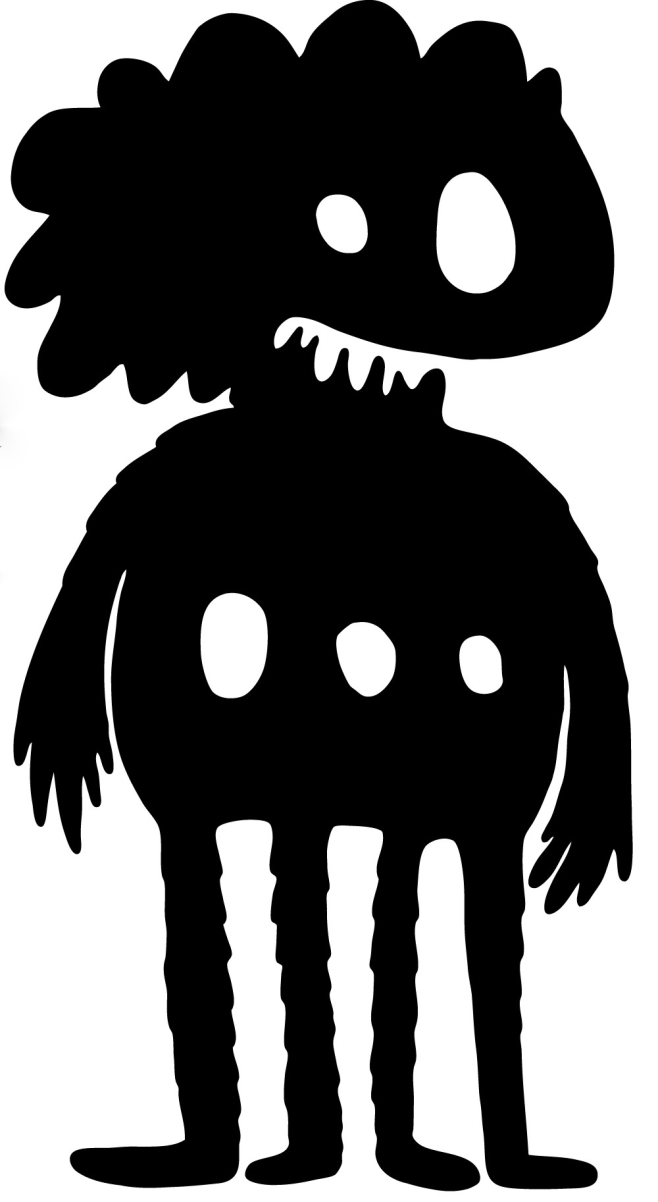 Monstrueux mytheLa hausse des prix
18
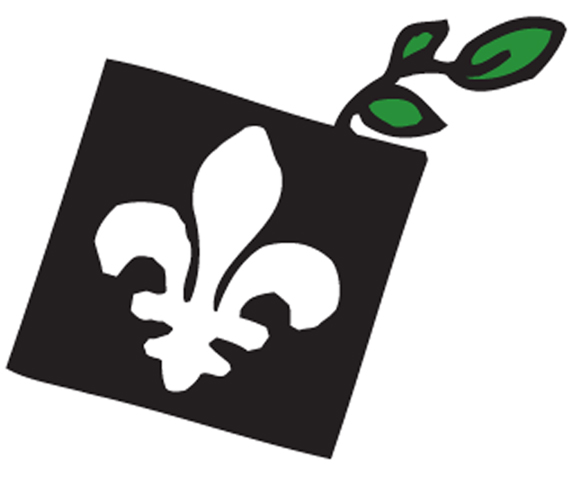 Impacts sur les prix des biens et services
Le monstre à combattre
Les employeurEs réagiront à la hausse du salaire minimum en transférant l’augmentation du coût de la main-d’œuvre sur les prix payés par leurs clientEs, ce qui entraînera une spirale inflationniste. 

Gros plan sur les faits
L’impact d’une hausse du salaire minimum pour les consommatrices et consommateurs dépend principalement de 4 facteurs: 
La part des coûts de main-d’œuvre dans le prix.
La part des salariéEs qui gagnent un bas salaire.
La diminution des coûts liés au roulement du personnel (embauche et formation).
L’augmentation de la consommation.
Observatoire de la pauvreté et des inégalités au Québec
19
[Speaker Notes: À retenir
Plusieurs craignent que les employeurs réagissent à la hausse du salaire minimum en transférant la totalité de la hausse à leurs clientEs, c’est-à-dire en augmentant en conséquence le prix de leurs biens et services. Selon cet argument, la hausse du salaire minimum créerait de l’inflation, ce qui réduirait le pouvoir d’achat des consommatrices et consommateurs, réduisant de façon importante les bénéfices de l’augmentation pour les personnes travaillant au salaire minimum. 
CertainEs employeurEs n’hésitent pas à parler d’augmentations majeures des prix, de l’ordre de 17 %. Ils n’expliquent toutefois pas comment ils arrivent à ce pourcentage1. 
Toutefois, comme l’ont révélé plusieurs études, les choses ne se passent pas de cette façon. L’impact de la hausse du salaire minimum sur les prix dépend principalement de 4 facteurs : la part des coûts de main-d’œuvre dans le prix, la part des salariéEs qui gagnent un bas salaire, la diminution des coûts liés au roulement du personnel (recrutement, embauche, formation et encadrement), et l’augmentation de la consommation2.
Rappelons d’abord que si la hausse du salaire minimum entraine une hausse des salaires et des charges sociales, elle procure également des avantages financiers aux entreprises. Par exemple, il a été démontré qu’en ayant un meilleur salaire, les employéEs ont moins tendance à changer d’emploi. Cette plus grande stabilité du personnel se traduit, pour l’employeur, par une réduction des coûts de recrutement et de formation des employéEs nouvellement embauchéEs3. De plus, suite à une augmentation de leur salaire, les employéEs à faible salaire ont tendance à dépenser l’argent supplémentaire qu’ils ont à leur disposition. Cette augmentation de la consommation profite aux entreprises4. 
Lorsqu’elle fait le choix d’augmenter ses prix, l’entreprise prend en compte ces économies et ces hausses de revenus. La hausse des coûts d’opération, si elle existe, n’est finalement qu’une fraction de la hausse du taux du salaire minimum5.
Cela dit, il est possible qu’il y ait tout de même une légère hausse des prix et de l’inflation suite à une augmentation substantielle du salaire minimum. Comme nous le verrons, cette hausse du coût des biens et des services n’est toutefois pas catastrophique. 
Pour aller plus loin, explorons quelques-uns des facteurs qui influencent une hausse des prix à la suite d’une hausse du salaire minimum.]
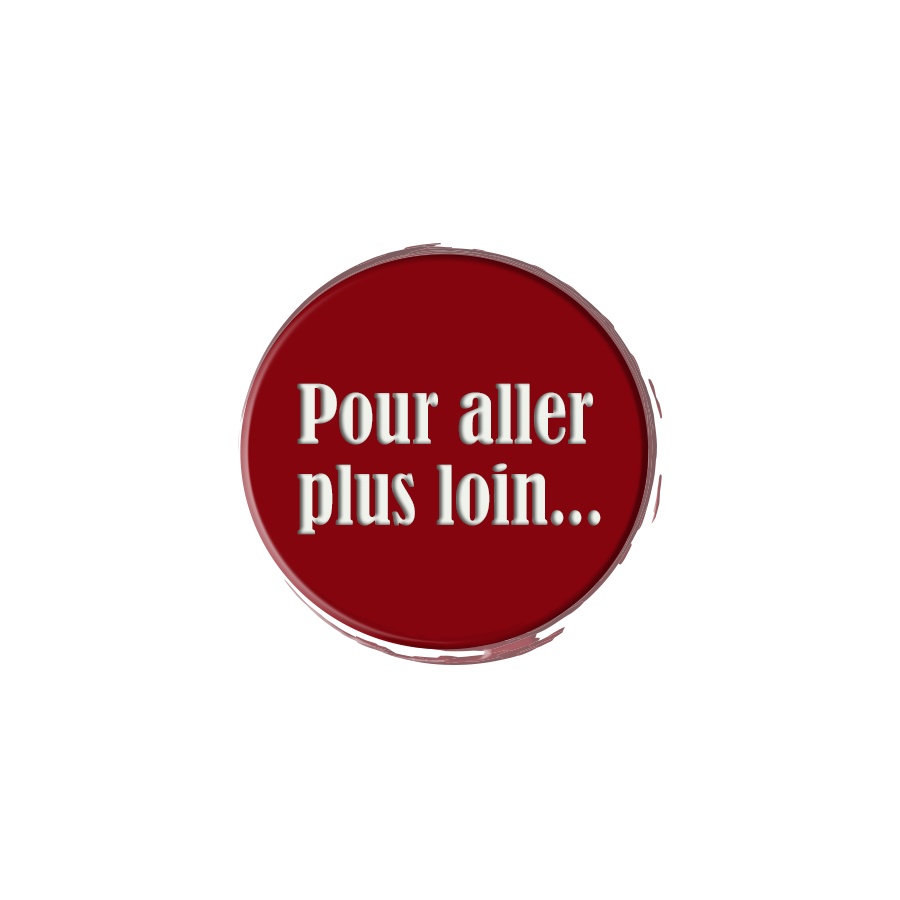 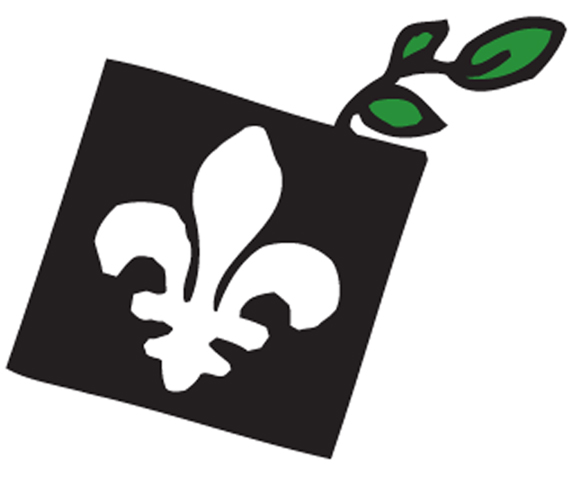 Impacts sur la consommation
Les personnes pauvres ont tendance à dépenser l’argent supplémentaire dont elles disposent, alors que les personnes riches ont davantage la possibilité de l’épargner.
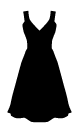 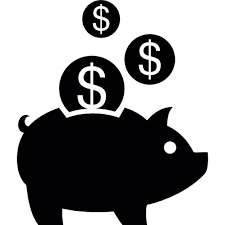 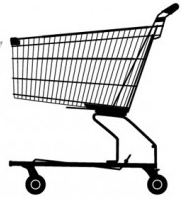 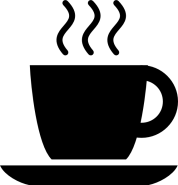 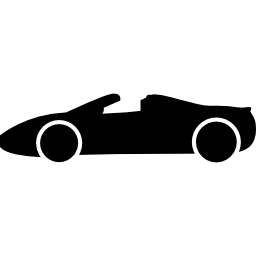 Besoins de base et consommation locale
Biens de luxe et épargne
Observatoire de la pauvreté et des inégalités au Québec
20
[Speaker Notes: À retenir
Sachant que les personnes pauvres sont plus susceptibles de dépenser les dollars supplémentaires dont elles disposent (c’est ce que l’économiste John Maynard Keynes nomme la « propension marginale à consommer »), on peut s’attendre à ce que la hausse du salaire minimum contribue à favoriser la consommation et à stimuler l’économie. 
En d’autres mots, « si [le] salaire [des personnes pauvres] augmente, l’augmentation sera presque entièrement consommée parce qu’elle servira à répondre à leurs besoins de base. En comparaison, une personne à hauts revenus, dont les besoins de base sont souvent déjà pleinement satisfaits, risque d’épargner une partie beaucoup plus importante de son augmentation salariale »1. 
On comprend donc qu’une augmentation du revenu des travailleuses et des travailleurs pauvres peut aussi contribuer à augmenter le revenu et les profits des employeurEs2.]
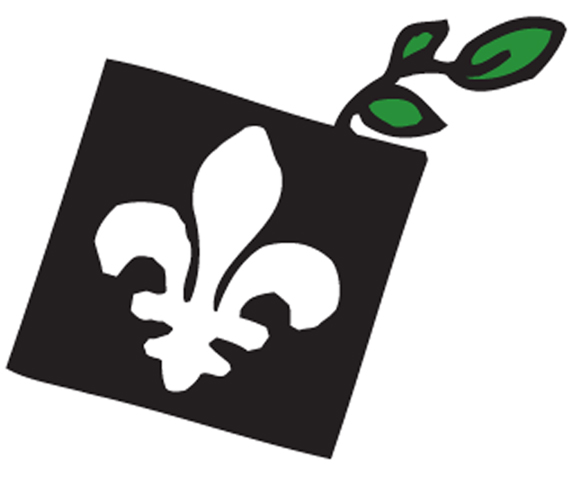 Impacts sur les prix des biens et services
Il est possible qu’il y ait des hausses de prix, mais elles ne seront pas catastrophiques.
Par exemple:
Aux États-Unis, des chercheurs ont estimé qu’une hausse du salaire minimum à 15 $ l’heure pourrait causer une augmentation des coûts de 4,3 % dans les établissements de restauration rapide.
À San José, une analyse des prix des menus en ligne des restaurants de la région conclut que les employeurEs ont réagi à la hausse récente de 25 % du salaire minimum en augmentant les prix… de 1,45 %!
Au Royaume-Uni, une économiste a estimé qu’une hausse de 10 % du salaire minimum entraînerait une augmentation de la facture au restaurant de 4 %.
La Centrale des syndicats du Québec estime qu’au Québec, l’augmentation du salaire minimum jusqu’à 15 $ l’heure engendrerait une augmentation d’environ 3 % dans le commerce de détail et de 5 % dans la restauration. Cela veut dire que les clientEs d’un restaurant verraient peut-être leur facture de 10 $ augmenter de 50 ¢.
Observatoire de la pauvreté et des inégalités au Québec
21
[Speaker Notes: À retenir
En raison des effets positifs de l’augmentation du salaire minimum sur la consommation et la productivité, les entreprises n’ont pas besoin d’augmenter le prix de leurs marchandises de façon importante pour compenser la hausse du coût de la main-d'œuvre1. 
Si l’ensemble de la hausse ne risque pas d’être transférée aux consommatrices et consommateurs, une légère hausse des prix et de l’inflation reste possible. Une étude effectuée aux États-Unis indique qu’une hausse du salaire minimum à 15 $ l’heure pourrait causer une augmentation de 4,3 % des coûts dans les établissements de restauration rapide. Ces prévisions ne tiennent toutefois pas compte de l’effet « taux de roulement » expliqué plus haut : on peut donc s’attendre à ce que l’augmentation des prix soit de moins de 4,3 %2. 
Une autre étude analysant la hausse de prix sur les menus affichés en ligne dans la région de San José a conclu que les employeurEs ont réagi à l’augmentation de 25 % du salaire minimum en augmentant les prix en moyenne de 1,45 %3. 
Une économiste de l’Université de Leicester, au Royaume-Uni, a estimé qu’une hausse de 10 % du salaire minimum entraînerait une augmentation de 4 % de la facture de restaurant4. 
Au Québec, la Centrale des syndicats du Québec (CSQ) est d’avis que l’augmentation du salaire minimum à 15 $ l’heure pourrait avoir les conséquences suivantes : « les propriétaires de commerce de détail dont un peu plus de la moitié de leur personnel est à bas salaires et dont les coûts de la main-d'oeuvre avoisinent 15 % souhaiteront augmenter leurs prix autour de 3 %. Du côté de la restauration, l'estimation se situe autour de 5 %. Ainsi, pour assurer une augmentation de salaire de près de 40 % à bon nombre de travailleuses et travailleurs de restaurant, la clientèle devra peut-être ajouter 50 cents de plus pour un repas qui coûte actuellement 10 $ »5. 
Bref, puisque les employeurEs réussissent à composer avec la hausse de leurs coûts de main-d’œuvre, les effets du salaire minimum sur les consommatrices et consommateurs sont loin de la catastrophe annoncée.]
« Le salaire minimum ne réduit pas la pauvreté, dit l’institut Fraser. »

Radio-Canada, jeudi 3 mars 2016
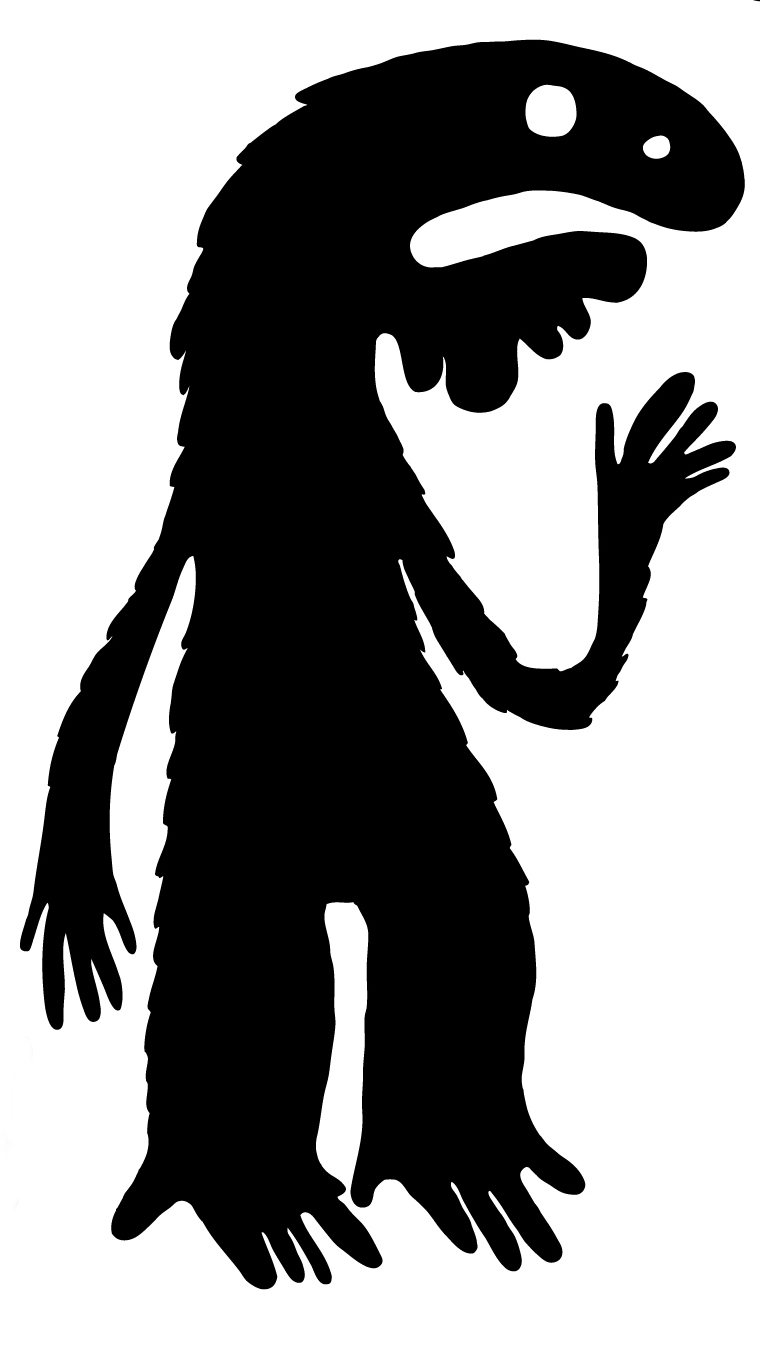 Monstrueux mytheLa non réduction de la pauvreté
22
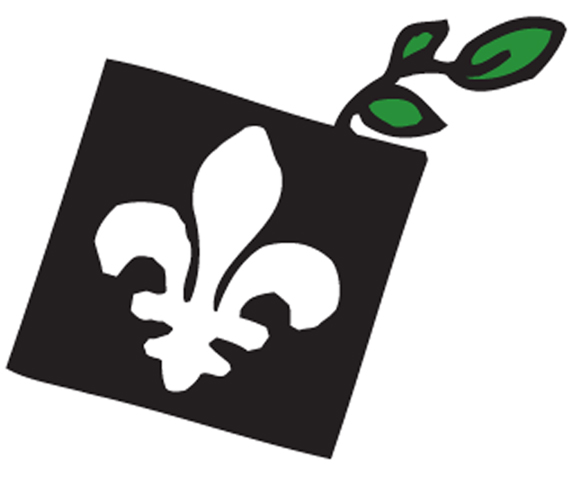 Impacts sur la pauvreté
Le monstre à combattre
Augmenter le salaire minimum n’est pas un bon outil pour réduire la pauvreté.

Gros plan sur les faits
Les études fournissent des résultats inconstants sur l’effet d’une augmentation du salaire minimum sur la diminution de la pauvreté… mais plusieurs de ces études ont des limites importantes.
Le Centre canadien de politiques alternatives (CCPA), qui a récemment ré-analysé certaines de ces études, conclut qu’elles pointent vers une diminution de la pauvreté.
En 2016, la différence de salaire (net) entre une personne gagnant le salaire minimum et une autre gagnant 15 $ l’heure est de 4_417_$.
Observatoire de la pauvreté et des inégalités au Québec
23
[Speaker Notes: À retenir
Les études mesurant l’effet d’une augmentation du salaire minimum sur la diminution de la pauvreté fournissent des résultats inconstants. 
Plusieurs de ces études comportent des limites. Le CCPA a récemment ré-analysé certaines de ces études. Il conclut que les études existantes tendent à montrer une diminution des taux de pauvreté, même si elle est parfois modeste1.
L’Observatoire de la pauvreté et des inégalités au Québec a estimé l’impact d’une augmentation du salaire minimum à 15 $ l’heure en calculant la différence entre 2 scénarios : un premier où unE salariéE vivant seulE travaille 35 heures par semaine au taux en vigueur en 2016 (10,55 $ jusqu’au 30 avril et 10,75 $ après le 1er mai 2016) et un deuxième où unE salariéE gagne 15 $ l’heure pendant toute l’année. Après avoir payé de l’impôt et reçu différentes prestations sociales, cette dernière disposerait de 4 417 $ de plus qu’avec le salaire minimum actuel.]
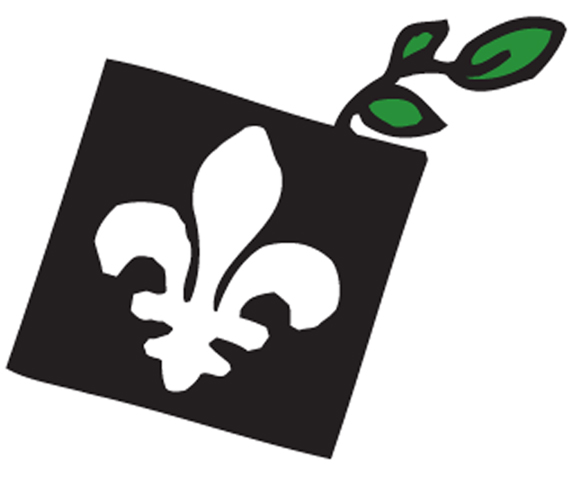 Impacts sur la pauvreté
Pourquoi les études peinent à montrer l’effet sur la pauvreté?
Les hausses passées du salaire minimum n’ont pas été assez élevées pour avoir un impact sur le taux de pauvreté.
Les études ont traditionnellement porté sur les jeunes de 15 à 24 ans, alors qu’ils ne constituent pas la majorité des travailleuses et travailleurs pauvres.
Puisque plusieurs salariéEs au salaire minimum travaillent à temps partiel, ils travaillent un trop faible nombre d’heures par semaine pour leur permettre d’avoir un revenu suffisant pour sortir de la pauvreté.
Certaines études ne s’intéressent qu’à la situation économique du ménage et non à la situation individuelle des personnes.
Observatoire de la pauvreté et des inégalités au Québec
24
[Speaker Notes: À retenir
Quatre raisons peuvent expliquer le faible impact des hausses du salaire minimum sur la pauvreté constaté par les études. 
Premièrement, si plusieurs études n’ont pas pu démontrer que les augmentations passées du salaire minimum ont conduit à une réduction de la pauvreté, c’est en partie parce que les augmentations passées étaient faibles et maintenaient les salariéEs au salaire minimum loin des seuils de la sortie de pauvreté. Une augmentation du taux du salaire minimum à 15$ l’heure permettrait toutefois de hisser un nombre important de salariéEs travaillant à temps plein ainsi que leur famille hors de la pauvreté. 
Deuxièmement, les études sur les impacts économiques du salaire minimum ont historiquement porté sur les adolescentEs et les jeunes adultes (15 à 24 ans), qui constituent la majorité (60 %) des personnes travaillant au taux du salaire minimum. Toutefois, les jeunes de 15 à 24 ans et moins sont nombreux chez les personnes gagnant actuellement 15 $/h. Il semble plausible que cette modification dans le bassin de personnes affectées par la hausse du salaire minimum ait un effet sur la réduction de la pauvreté, même s’il est difficile d’en estimer l’ampleur1.
Troisièmement, bon nombre de personnes rémunéréEs au salaire minimum travaillent à temps partiel. L’augmentation du salaire minimum contribue malgré tout à réduire leur stress financier et la profondeur de leur pauvreté.
Quatrièmement, certaines études, dont celle de l’Institut Fraser2, ne s’intéressent qu’à la situation économique des ménage et non à la situation individuelle des personnes. Cela leur fait dire qu’augmenter le salaire minimum n’est pas nécessaire puisque plusieurs personnes qui gagnent le salaire minimum vivent dans un ménage qui n’est pas considéré pauvre. Rappelons-nous que le quart des personnes rémunérées au salaire minimum sont les seules pourvoyeures de leur ménage (ce sont des personnes en couple, mais qui sont l’unique gagne-pain du ménage (7,1 %), des personnes à la tête d'une famille monoparentale (5,6%) ainsi que des personnes célibataires vivant seules ou avec colocataire(s) (11,5 %)).]
« La vice-présidente principale de la fédération, Martine Hébert, convient qu’il faut mieux soutenir les travailleurs à faible revenu, mais selon elle, il y a des moyens plus appropriés pour y parvenir que d’augmenter considérablement le salaire minimum considérant, de toute façon, que la personne devrait payer plus d’impôt et de cotisations diverses avec cette hausse. »

Martine Hébert, vice-présidente de la Fédération canadienne de l’entreprise indépendante, 2016
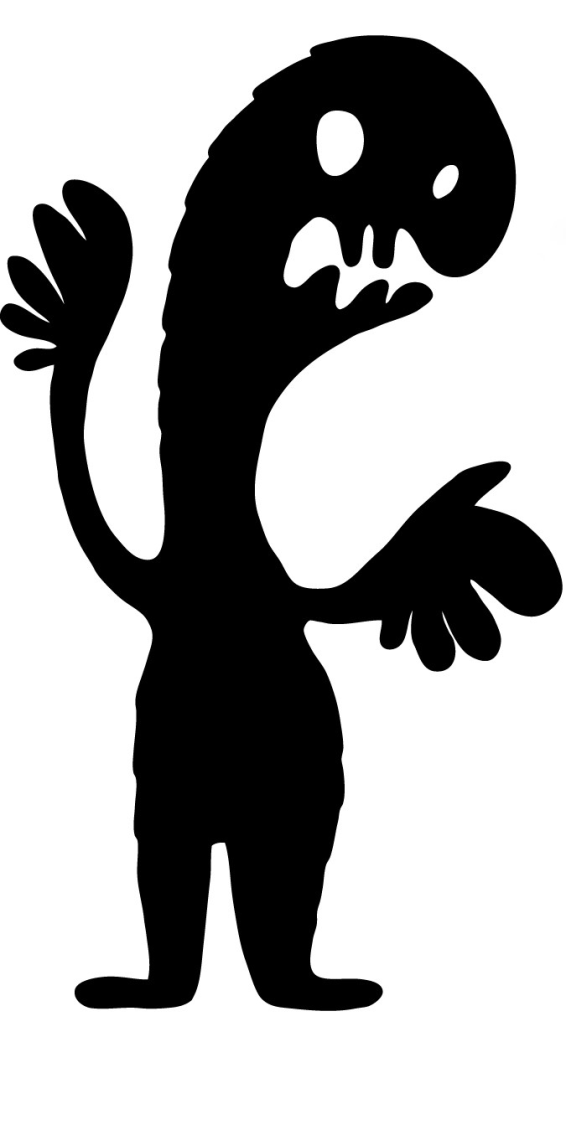 Monstrueux mytheL’augmentation de salaire disparaît en impôt
25
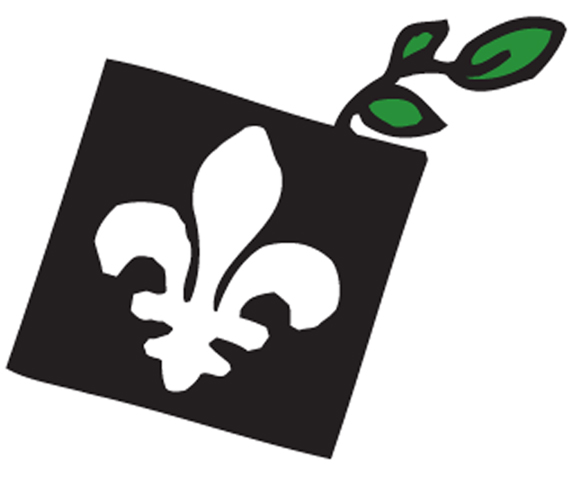 Une augmentation qui disparaît en impôt ?
Le monstre à combattre
Les salariéEs au salaire minimum perdent une bonne partie de leur augmentation de salaire en impôts, ce n’est donc pas un bon moyen pour augmenter leurs revenus.

Gros plan sur les faits
Les employeurEs s’opposent à une augmentation du salaire minimum car elle fera grimper leur coût de main-d’œuvre. Ils proposent plutôt d’augmenter le revenu des travailleuses et travailleurs par des mesures fiscales, soutenues par l’ensemble de la société.
Ces mesures constituent des subventions indirectes aux entreprises.
Observatoire de la pauvreté et des inégalités au Québec
26
[Speaker Notes: À retenir
Les associations patronales sont conscientes de l’importance d’augmenter le revenu des personnes les plus pauvres, mais rappellent fréquemment que l’augmentation du salaire minimum n’est pas le bon outil pour y arriver. Elles arguent notamment qu’une bonne partie des revenus supplémentaires gagnés par les travailleuses et travailleurs devront être remis au gouvernement sous forme d’impôt. C’est pourquoi les associations patronales (celles-là mêmes qui prônent habituellement une réduction du rôle de l’État) proposent plutôt des solutions qui permettent d’augmenter les revenus des travailleuses et travailleurs, mais par l’entremise de la fiscalité. 
Par exemple, la Fédération canadienne de l’entreprise indépendante (FCEI) recommande d’hausser l’exemption personnelle de base pour les personnes qui travaillent à temps plein, c’est-à-dire augmenter la tranche de salaire sur laquelle les salariéEs ne paient pas d’impôt1. 
Quant à lui, l’Institut Fraser, un « think tank » associé à la droite, prône plutôt la bonification de la Prestation fiscale pour le revenu de travail (PFRT), un crédit d’impôt remboursable à l’intention des travailleuses et travailleurs à faible revenu2.
Même si ces mesures gouvernementales versées directement aux travailleuses et travailleurs ont un effet concret sur la pauvreté, elles ont aussi l’inconvénient de constituer des subventions indirectes aux entreprises.
En effet, les entreprises peuvent bénéficier d’une offre de travail qui ne leur coûte pas cher afin de produire et de vendre leurs biens et services, et c’est la société qui compense en augmentant le revenu des travailleuses et travailleurs, par le biais de la fiscalité.]
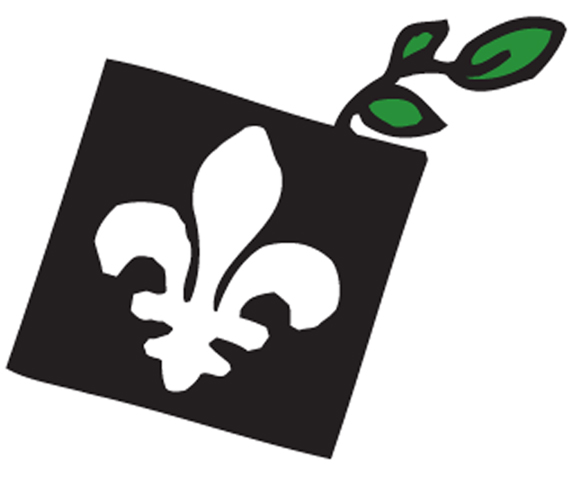 Avantages financiers pour les salariéEset le gouvernement
Quelques exemples concrets 
Selon les calculs de l’Observatoire de la pauvreté et des inégalités au Québec, faire passer le salaire minimum de 10,75 $ à 15 $ l’heure augmente le salaire brut d’unE salariéE travaillant 35 heures par semaine de 7 854 $. À la fin de l’année, il aurait 4 417 $ de plus dans ses poches.
Selon la CSQ, cette même augmentation du salaire minimum réduit les besoins de soutien de l’État de près de 1000 $ par année.
Observatoire de la pauvreté et des inégalités au Québec
27
[Speaker Notes: À retenir
Tant le gouvernement que les salariéEs bénéficieraient financièrement d’une hausse du salaire minimum à 15 $ l’heure. 
L’Observatoire de la pauvreté et des inégalités au Québec a cherché à estimer l’impact d’une augmentation du salaire minimum à 15 $ l’heure en calculant la différence entre 2 scénarios : un premier où un salarié vivant seul travaille 35 heures par semaine au taux en vigueur en 2015 (10,55 $ jusqu’au 30 avril et 10,75 $ après le 1er mai 2016) et un deuxième où le même salarié gagne 15 $ l’heure pendant toute l’année. L’augmentation du salaire minimum à 15 $ l’heure lui permettrait de gagner 7 854 $ de plus par année (revenu brut). Après avoir payé de l’impôt, des cotisations (assurance-emploi, régime des rentes du Québec, etc.) et reçu différentes prestations sociales (crédit pour la solidarité, crédit pour la TPS) cette personne disposerait de 4 417 $ de plus qu’avec le salaire minimum actuel. 
Quant à elle, la CSQ estime que si une personne seule travaillant à temps plein au salaire minimum voyait son salaire augmenter de 10,75 $ à 15 $ l'heure, cela viendrait réduire son besoin de soutien de l'État de près de 1000 $ par année. Sans compter qu'elle commencerait à verser des impôts. C'est donc plusieurs centaines de millions de dollars d'économie que les gouvernements pourront réinvestir1.]
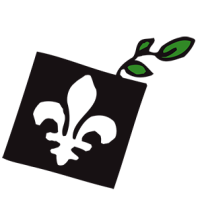 EN CONCLUSION…
28
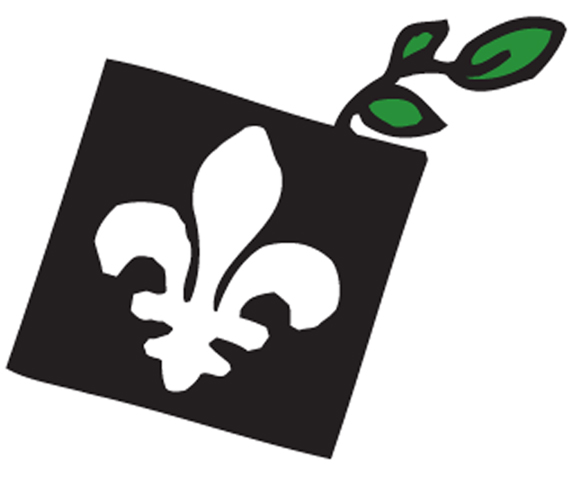 Conclusion
Les effets d’une augmentation du salaire minimum ne sont pas aussi monstrueux que certainEs voudraient nous le faire croire.
Il est non seulement nécessaire mais possible d’augmenter le salaire minimum. 
Au final, augmenter le salaire minimum est un choix de société et un choix politique.
Observatoire de la pauvreté et des inégalités au Québec
29
Date de publication:  25 novembre 2016
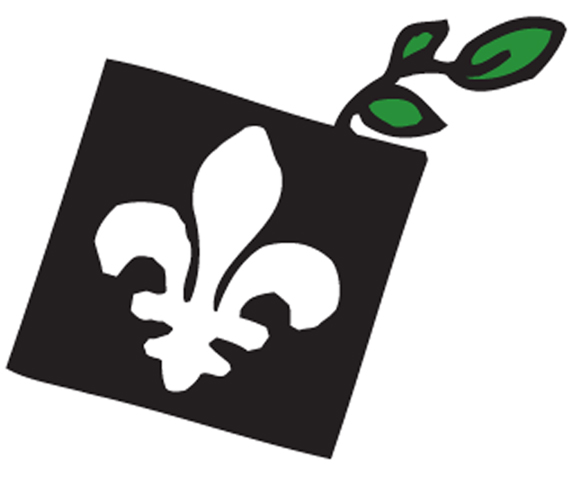 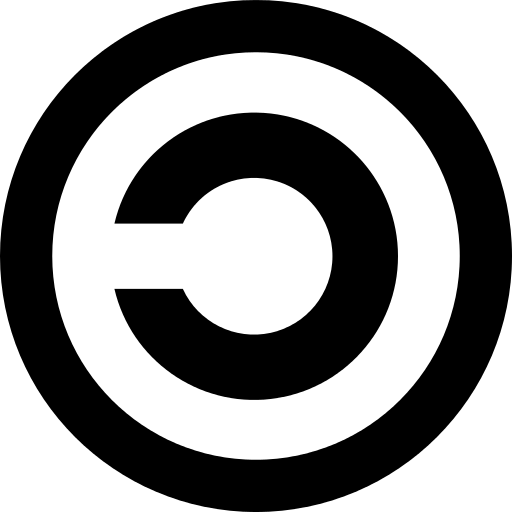 reproduction permise avec mention de la source